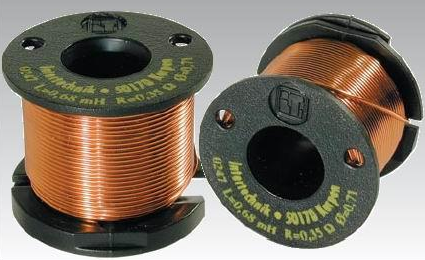 САМОІНДУКЦІЯ. ІНДУКТИВНІСТЬЕНЕРГІЯ МАГНІТНОГО ПОЛЯ
МАГНІТНЕ ПОЛЕ ПРЯМОГО ПРОВІДНИКА ЗІ СТРУМОМ
Навколо провідника зі струмом виникає магнітне поле. Для визначення напряму магнітної індукції цього поля можна скористатись правилом свердлика  (чи правилом правої руки).
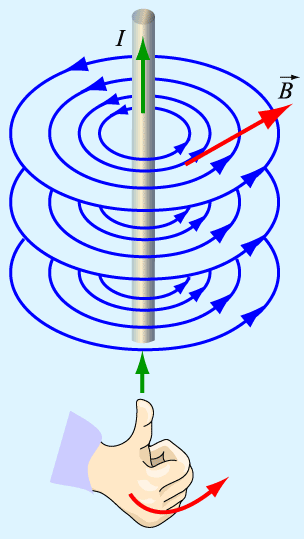 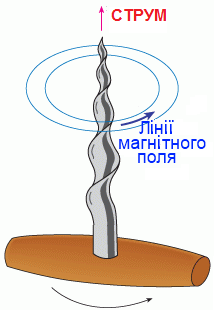 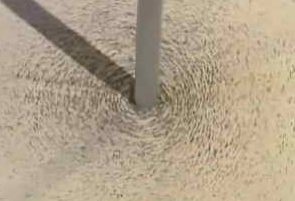 МАГНІТНЕ ПОЛЕ КІЛЬЦЯ ЗІ СТРУМОМ
Якщо прямий провідник зігнути у кільце, то магнітні поля від різних його ділянок створять результуюче магнітне поле. Для визначення напряму магнітної індукції цього поля теж можна скористатись правилом свердлика  (чи правилом правої руки).
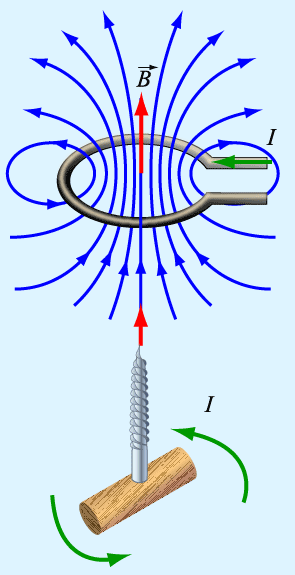 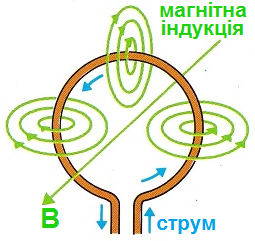 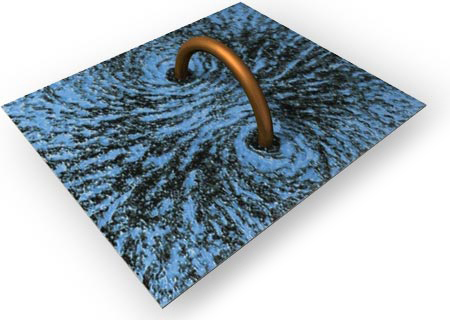 ІНДУКТИВНІСТЬ
Магнітний потік, створений полем кільця зі струмом, залежить від сили струму у кільці:
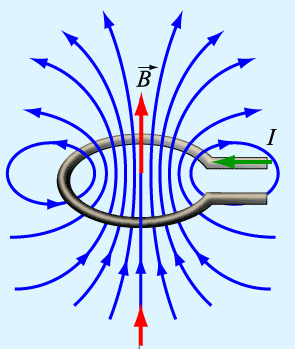 Коефіцієнт пропорційності L називається індуктивністю і характеризує здатність провідника зі струмом створювати потужне магнітне поле. Одиниця вимірювання індуктивності – генрі (Гн).
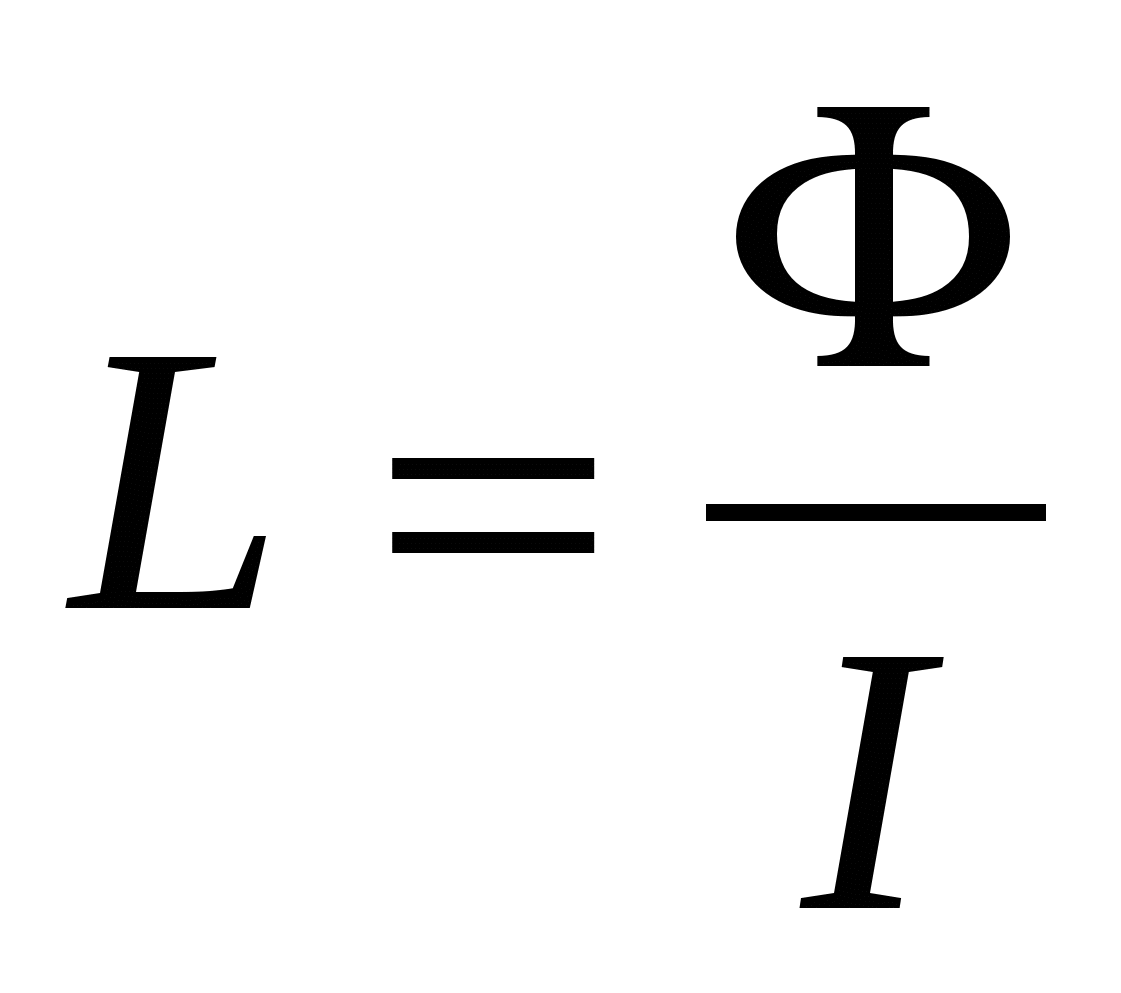 Індуктивність витка рівна 1 Гн, якщо при проходженні струму силою 1 А виток створює магнітний потік 1 Вб.
1 Гн = 1 Вб / 1 А
МАГНІТНЕ ПОЛЕ КОТУШКИ ЗІ СТРУМОМ
Магнітне поле котушки (соленоїда) з N витками буде значно більшим: 			Ф = N·Ф1 Для визначення напряму магнітної індукції цього поля використовують правило правої руки.
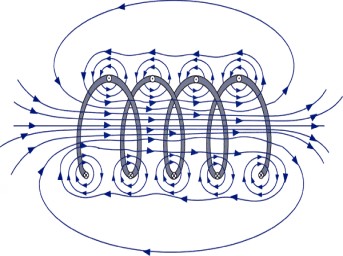 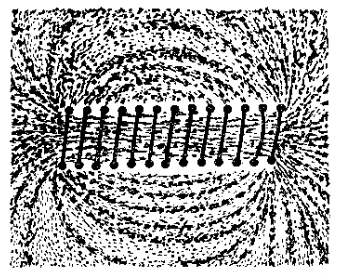 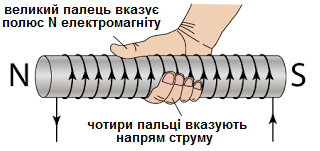 ІНДУКТИВНІСТЬ КОТУШКИ ЗІ СТРУМОМ
Індуктивність котушки зі струмом залежить від кількості витків N, площі одного витка S, довжини котушки l та магнітної проникності µ речовини її осердя:
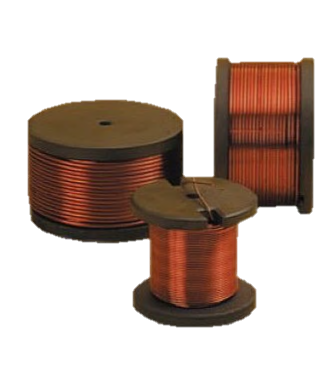 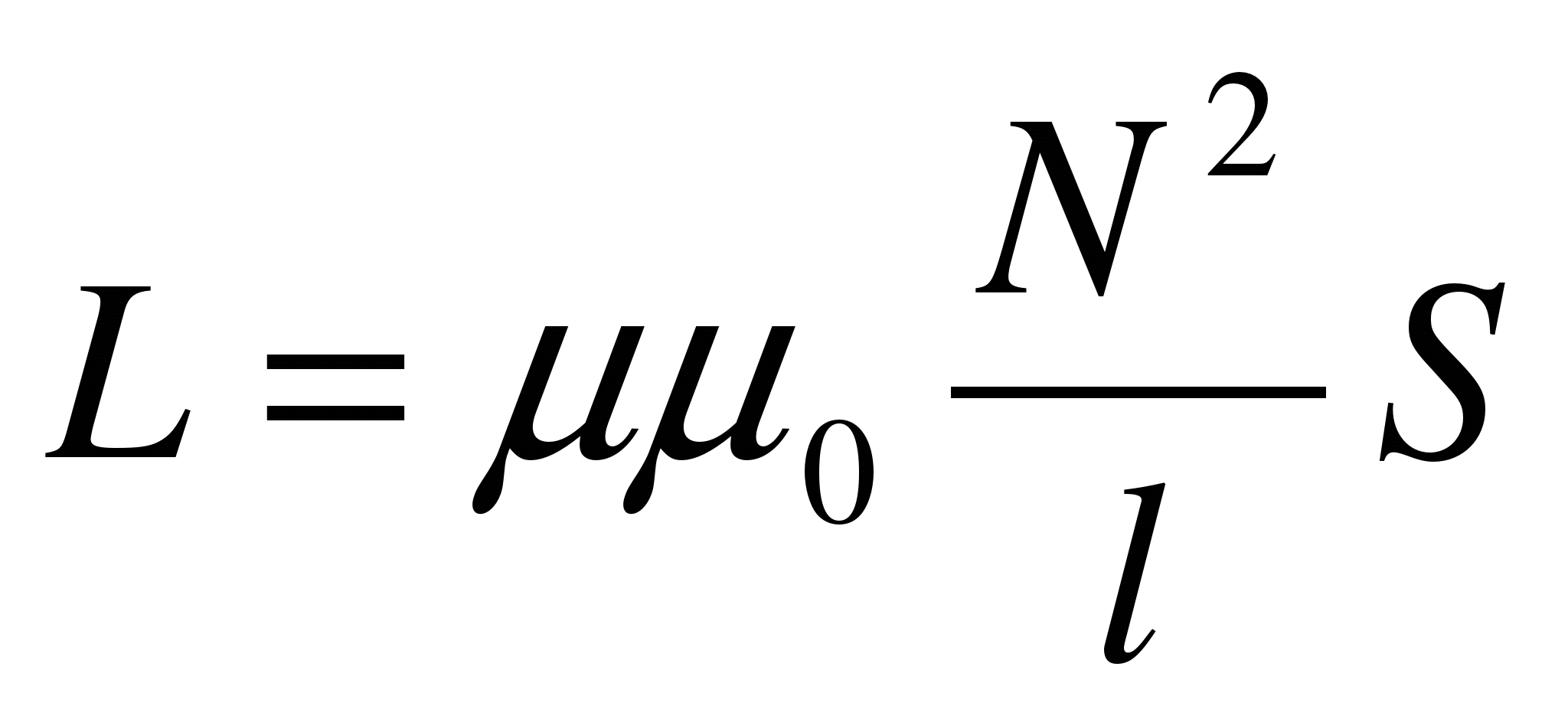 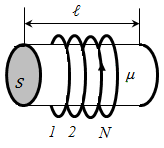 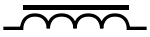 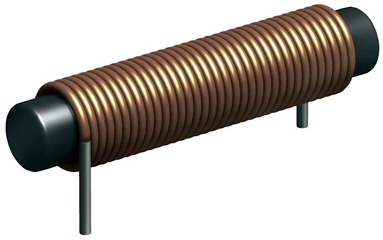 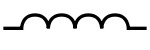 Осердя з феромагнетику значно збільшує індуктивність котушки.
АНАЛОГІЯ МІЖ ІНДУКТИВНІСТЮ І МАСОЮ
З’ЄДНАННЯ КОТУШОК ІНДУКТИВНОСТЕЙ
Для послідовного з'єднання кількох котушок індуктивності:
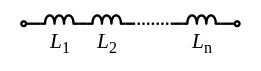 Для паралельного з'єднання кількох котушок індуктивності:
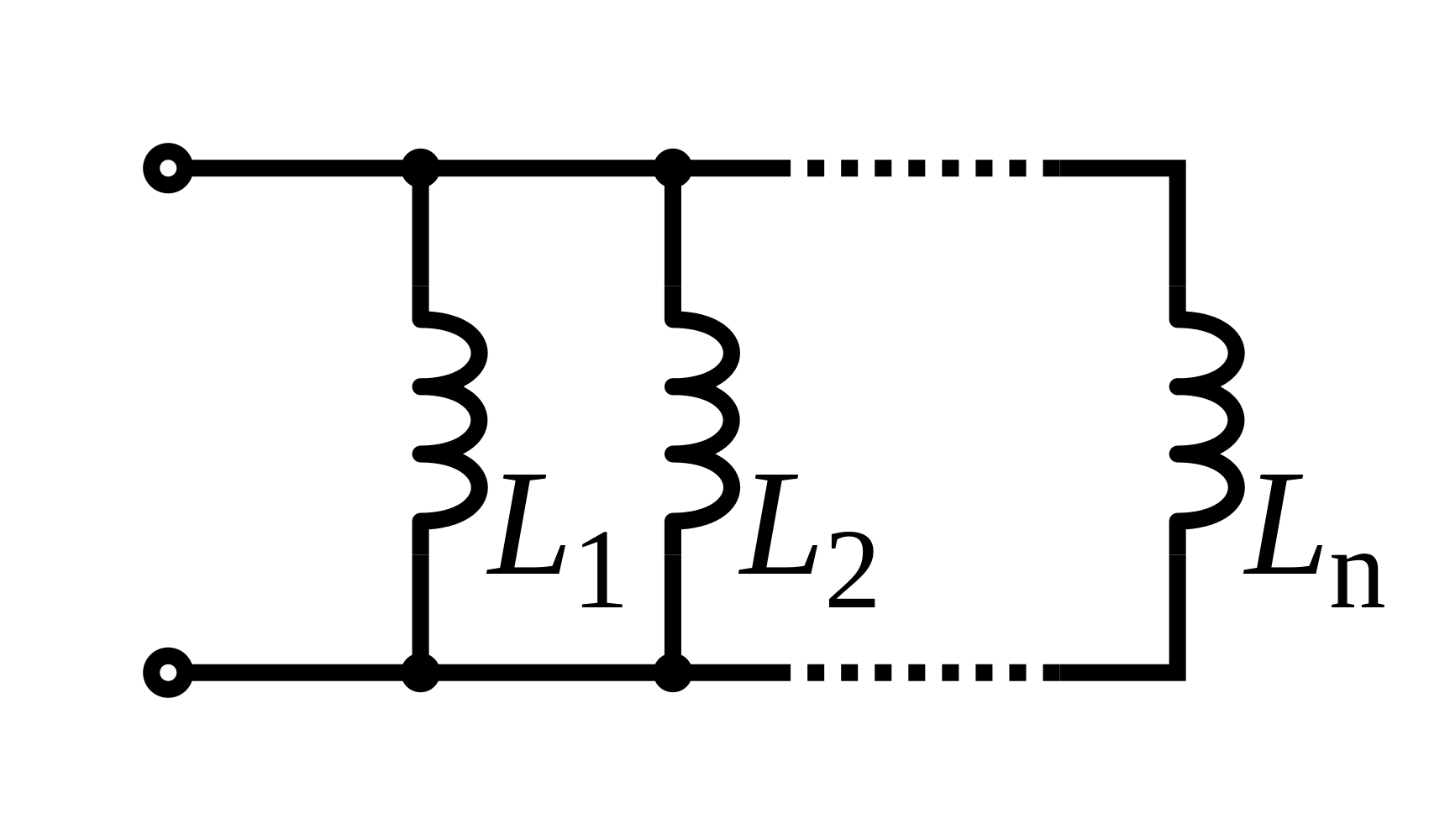 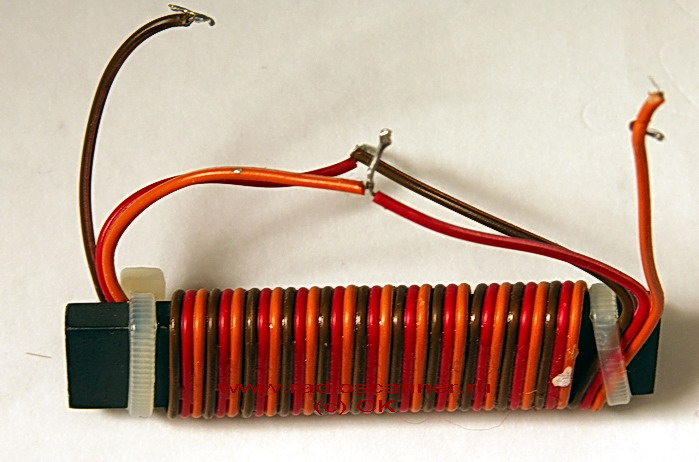 ЕНЕРГІЯ МАГНІТНОГО ПОЛЯ
При проходженні електричного струму по котушці вона накопичує у створеному магнітному полі енергію:
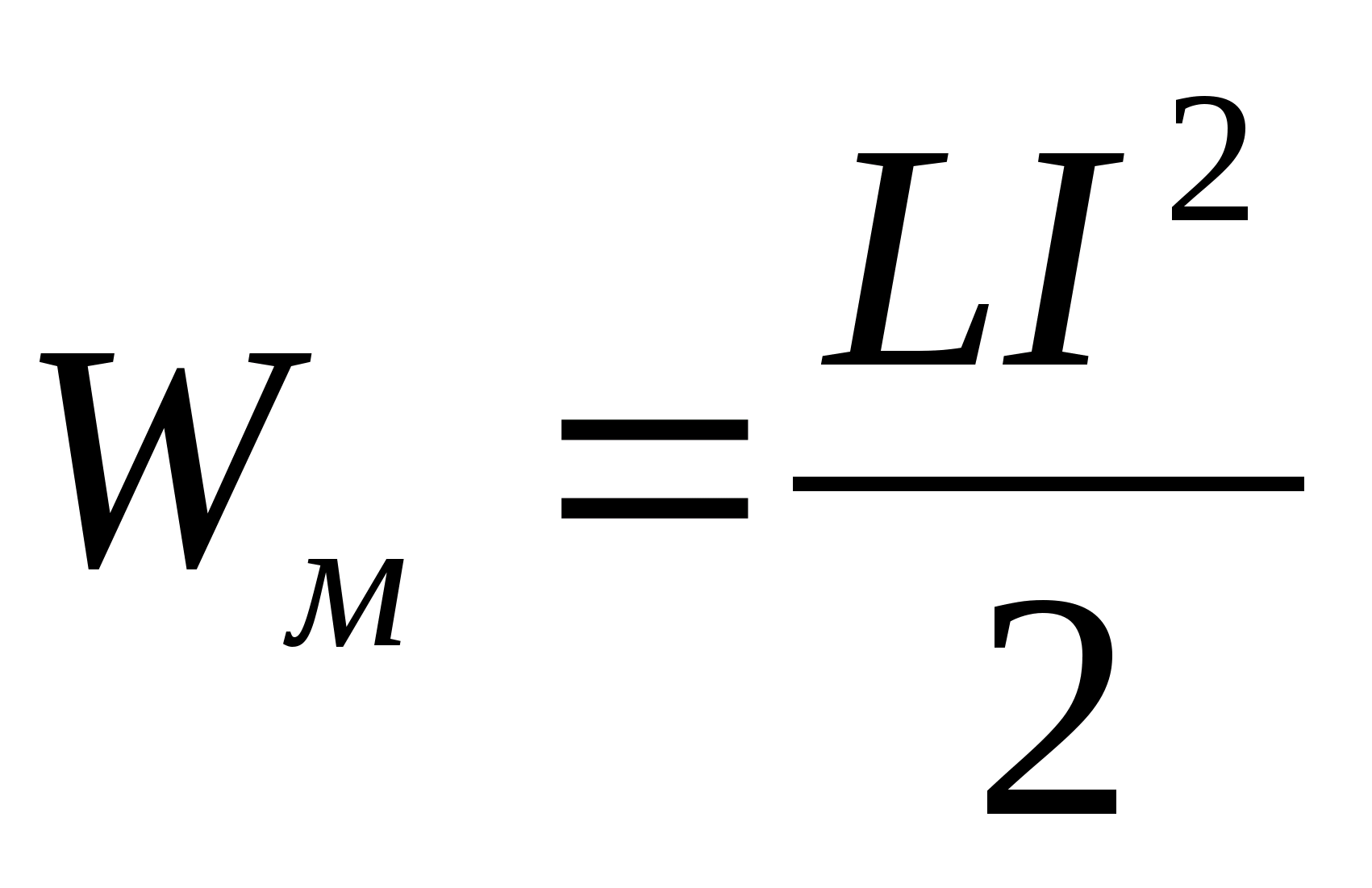 При розмиканні кола накопичена магнітним полем енергія перетвориться у теплову.
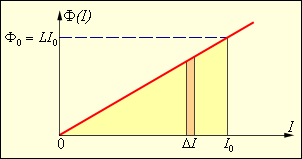 На графіку площа виділеного трикутника рівна енергії, що виділиться при розмиканні кола.
ФI/2
ЯВИЩЕ САМОІНДУКЦІЇ
Якщо сила струму у провіднику змінюється, то магнітне поле навколо провідника також змінюється. Зміна магнітного поля спричинятиме створення електромагнітної індукції – у провіднику виникатиме індукційна ЕРС, яка буде протидіяти зміні струму. Згідно правила Ленца, утворені сторонні сили протидіятимуть наростанню чи спаданню струму. Таке явище називають явищем самоіндукції.
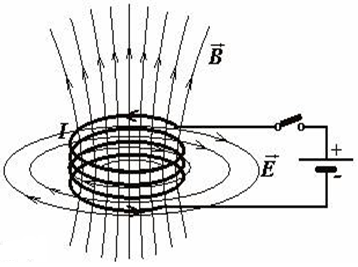 Явище самоіндукції пояснюється виникненням навколо змінного магнітного поля вихрового електричного поля, яке діятиме на струм.
ЯВИЩЕ САМОІНДУКЦІЇ
ЕРС самоіндукції залежить від швидкості зміни магнітного потоку та індуктивності провідника:
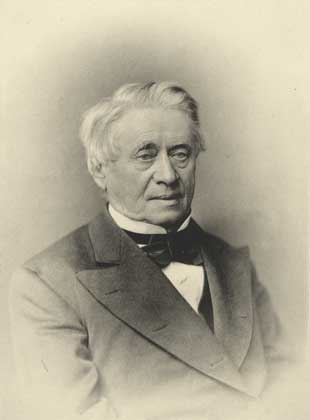 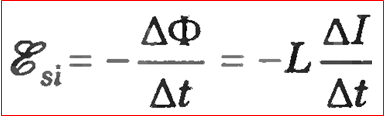 Явище самоіндукції найбільше проявляється у електричних колах з котушками великої індуктивності. Вперше явище самоіндукції спостерігав і дослідив Джозеф Генрі (1797 – 1878).
ЯВИЩЕ САМОІНДУКЦІЇ (замикання кола)
При замиканні електричного кола явище самоіндукції «гальмує» наростання струму:  змінне магнітне поле породжує вихрове електричне поле, яке діє на електрони у провіднику, гальмуючи їх рух.
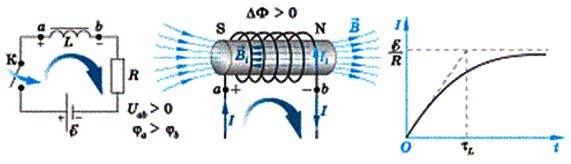 Явище самоіндукції проявляється тим сильніше, чим більша індуктивність провідника. В момент замикання кола частина електроенергії витрачається на створення магнітного поля і переходить в енергію цього поля.
ЯВИЩЕ САМОІНДУКЦІЇ (розмикання кола)
При розмиканні електричного кола явище самоіндукції «протидіє» спаданню струму:  утворене вихрове електричне поле діє на електрони у провіднику у напрямі їх руху, підтримуючи рух.
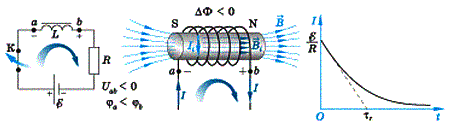 В момент розмикання кола накопичена магнітним полем енергія передається вихровому електричному полю, і створена в цей час ЕРС може значно перевищувати ЕРС, яка була до моменту розмикання.
ДЕМОНСТРАЦІЯ ЯВИЩА САМОІНДУКЦІЇ
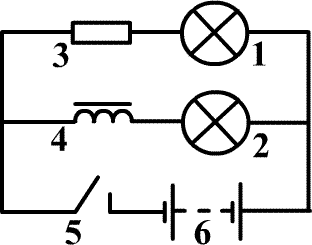 Явище самоіндукції легко продемонструвати, якщо сполучити паралельно дві вітки: у одній вітці - котушку індуктивності з лампою, а в іншій - резистор з лампою.
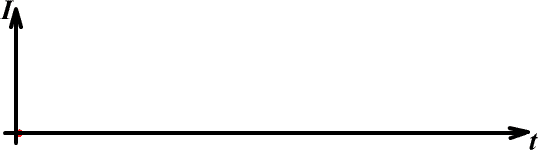 Під час замикання кола у вітці з котушкою струм наростатиме значно повільніше і лампочка засвітиться пізніше.
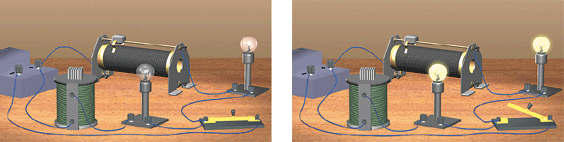 ЕЛЕКТРОСТАТИЧНЕ ТА ВИХРОВЕ ЕЛЕКТРИЧНІ ПОЛЯ
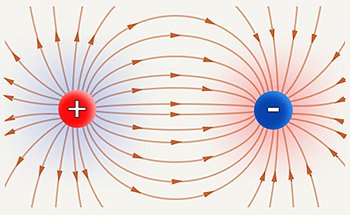 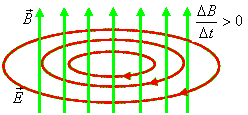 Властивості індукційного електричного поля та електростатичного поля
ПРОЯВИ ЯВИЩА САМОІНДУКЦІЇ
Явище самоіндукції потрібно враховувати при проектуванні електричних кіл з великими індуктивностями. При розмиканні таких кіл виникає потужна ЕРС самоіндукції, що може призвести до появи іскри чи електричної дуги у місці розмикання кола.
Для розмикання таких кіл використовують спеціальні пакетні вимикачі, які зменшують імовірність появи електричної дуги чи іскри.
Такі кола слід розмикати повільно, щоб зменшити ЕРС самоіндукції.
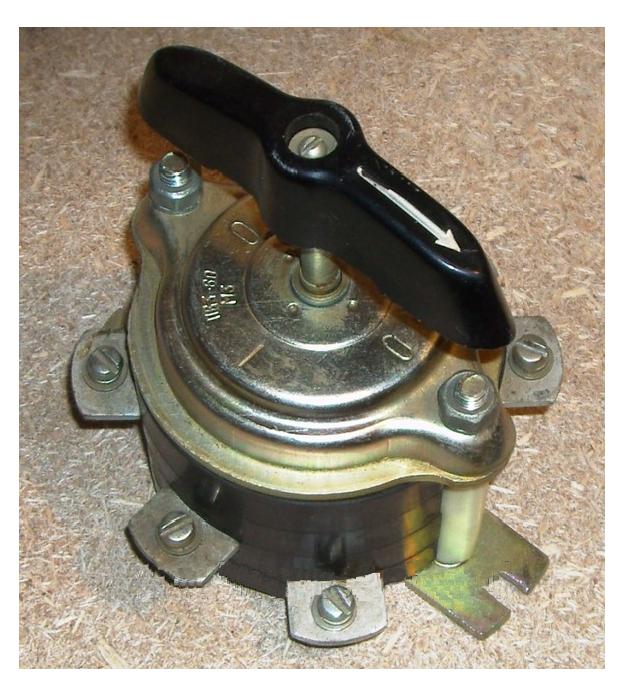 ПРОЯВИ ЯВИЩА САМОІНДУКЦІЇ
Явище самоіндукції викликає появу потужних іскор при розмиканні електричного кола трамваїв, коли струмознімач трамвая перестає контактувати з трамвайними дротами.
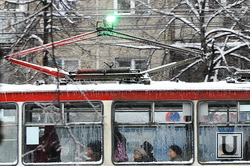 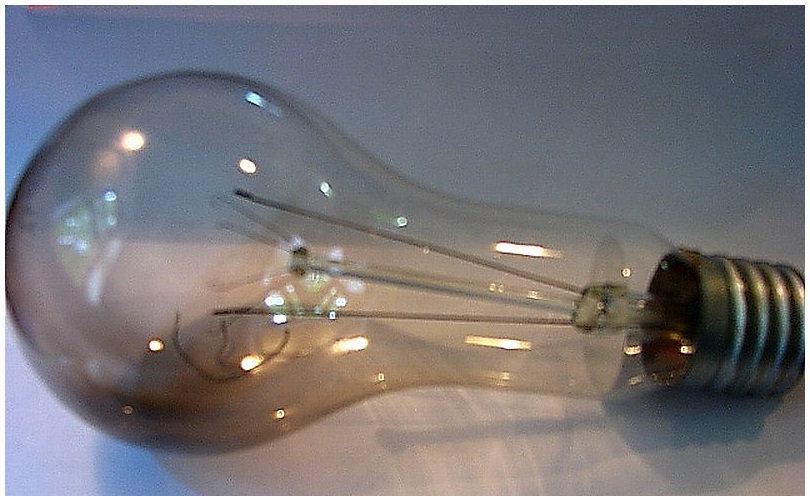 Явище самоіндукції спричиняє перегоряння електричних ламп під час вимикання струму.
ПРОЯВИ ЯВИЩА САМОІНДУКЦІЇ
Явище самоіндукції використовують у котушках запалювання автомобілів, де при типовій напрузі 12 В ЕРС самоіндукції може становити 7000 - 25000 В. Така висока напруга потрібна для створення електричної іскри у двигунах.
Також явище самоіндукції використовують в дроселях електричних ламп денного світла.
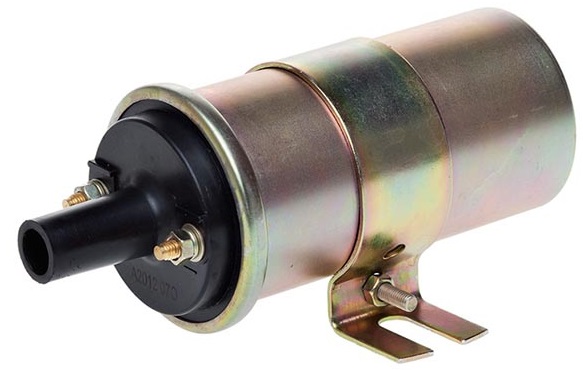 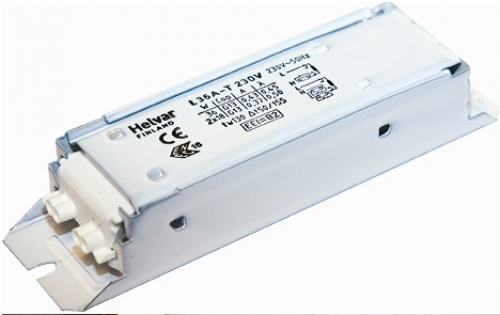 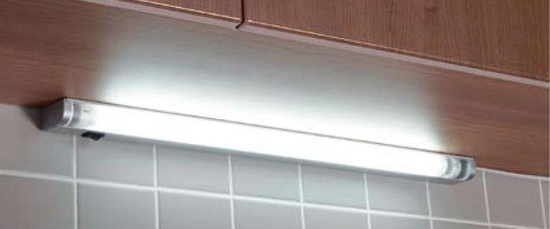 В.М.Данилюк, 2015